The Memory Series: Understanding the Cognitive Faculty of Memory
Exploring the Three Stages of Memory Formation
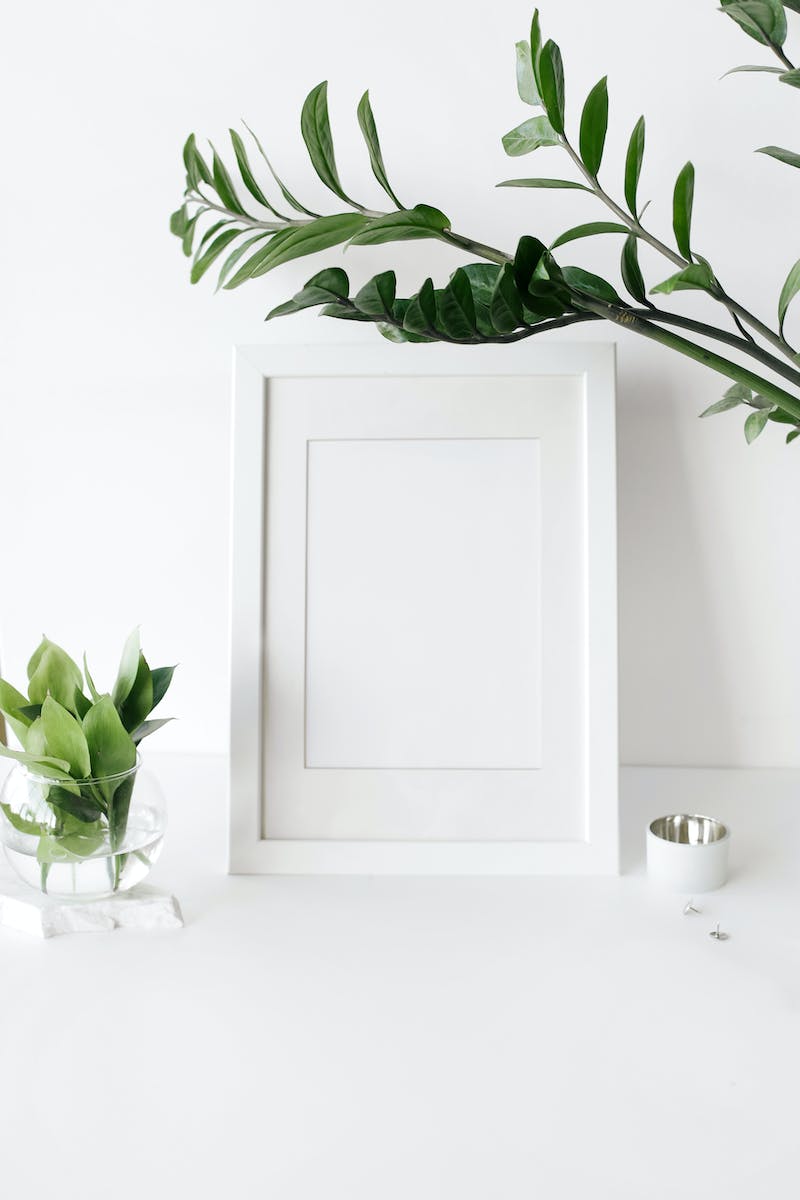 Introduction to Memory
• Memory is a cognitive faculty that allows us to remember important information.
• It plays a crucial role in exam preparation and learning.
• Music has been found to enhance memory.
• This video series will delve into the topic of memory from a cognitive psychology perspective.
• The series will consist of 17 videos released from October to December.
Photo by Pexels
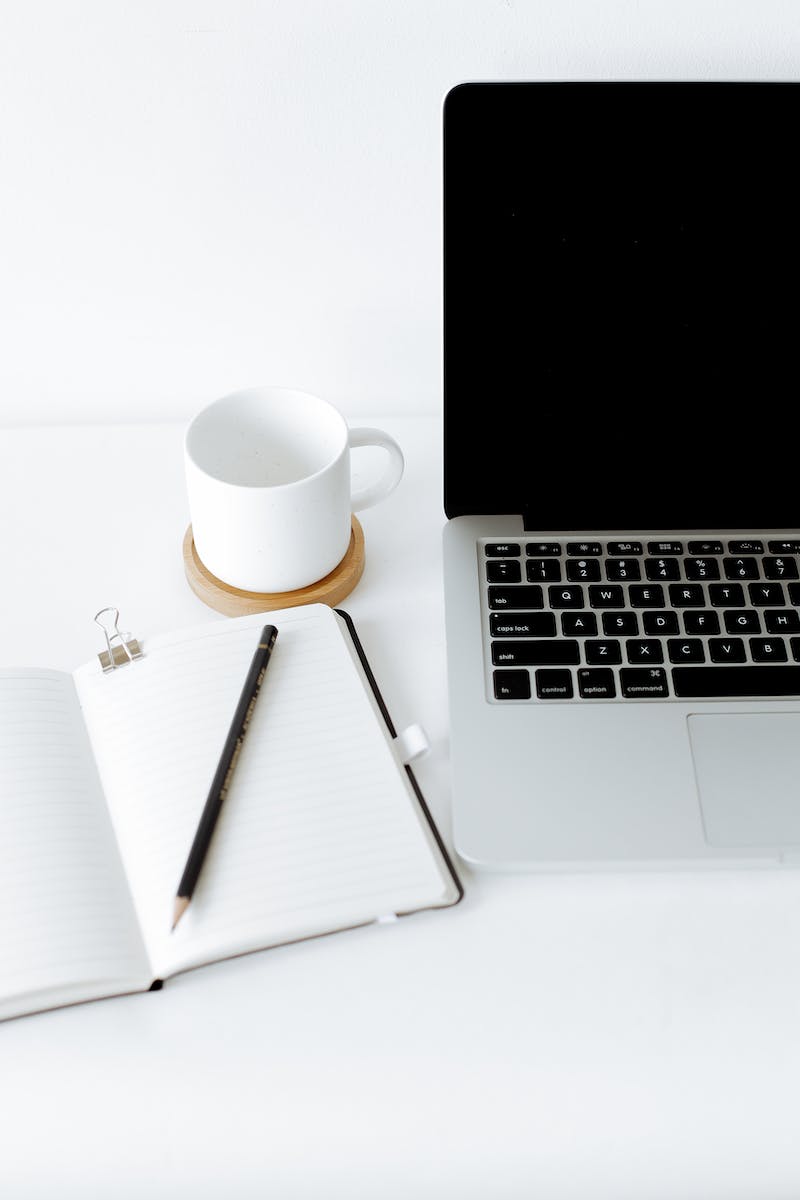 Information Overload
• Average person encounters about 74 GBs of information per day.
• Inability to pay attention to every detail due to the overwhelming amount of information.
• Memory helps us remember important and relevant aspects of the information.
• Memory has been studied for thousands of years, with contributions from Greek scholars like Aristotle and Plato.
• Hermann Ebbinghaus conducted the first systematic empirical study of memory in cognitive psychology.
Photo by Pexels
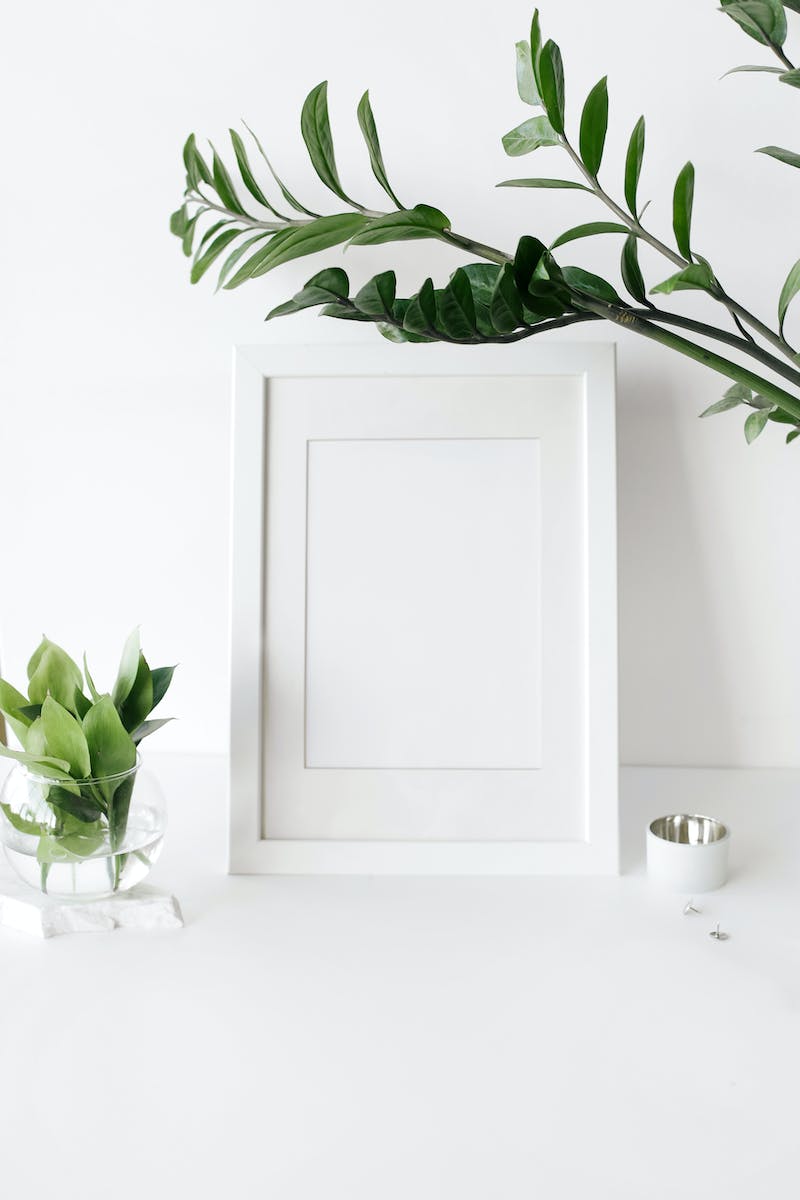 The Three Stages of Memory Formation
• Memory can be viewed as a process of encoding, storing, and retrieving information.
• Encoding is the active collection and inputting of relevant information.
• Storage involves retaining the encoded material.
• Retrieval is the process of accessing and recalling the stored information.
• These three stages are crucial for memory formation.
Photo by Pexels
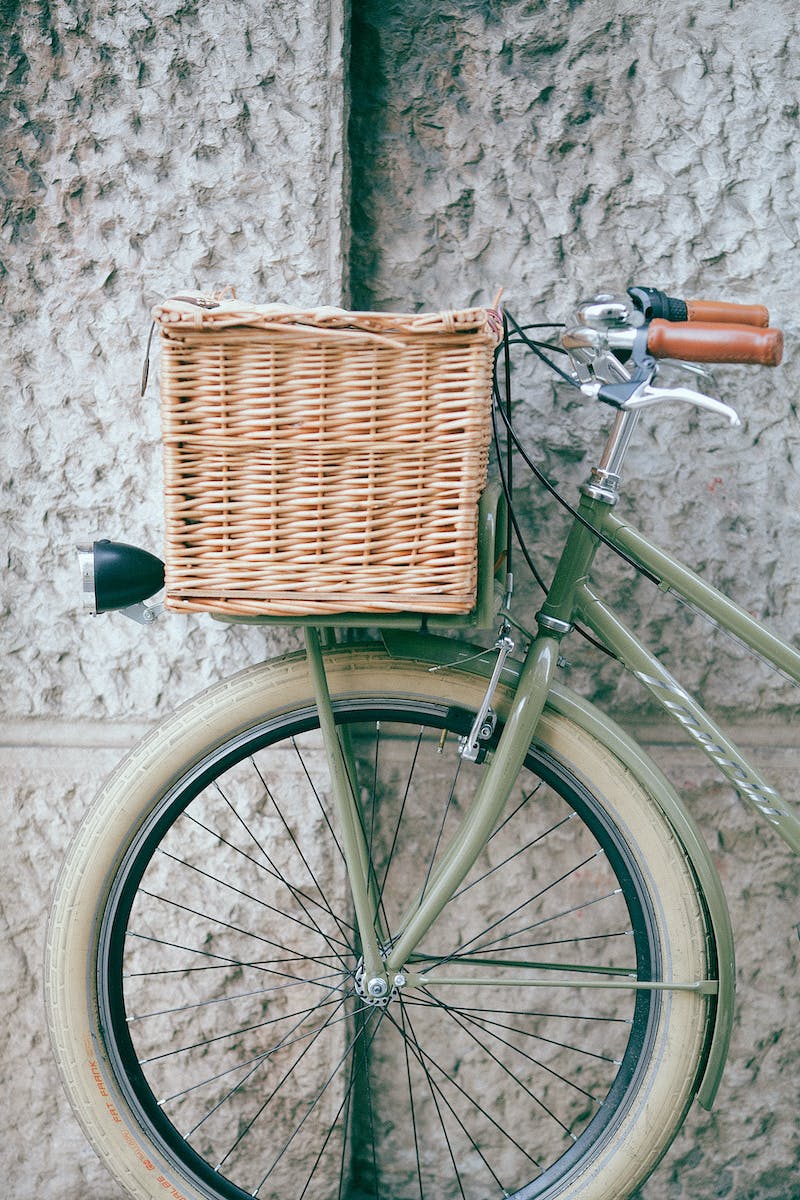 Encoding: Collecting Relevant Information
• Encoding involves actively collecting and inputting relevant information.
• Mindful and effortful encoding is necessary for memory formation.
• Without encoding, there is no input for memory to process.
• Encoding ensures that important information is available for storage and retrieval.
Photo by Pexels
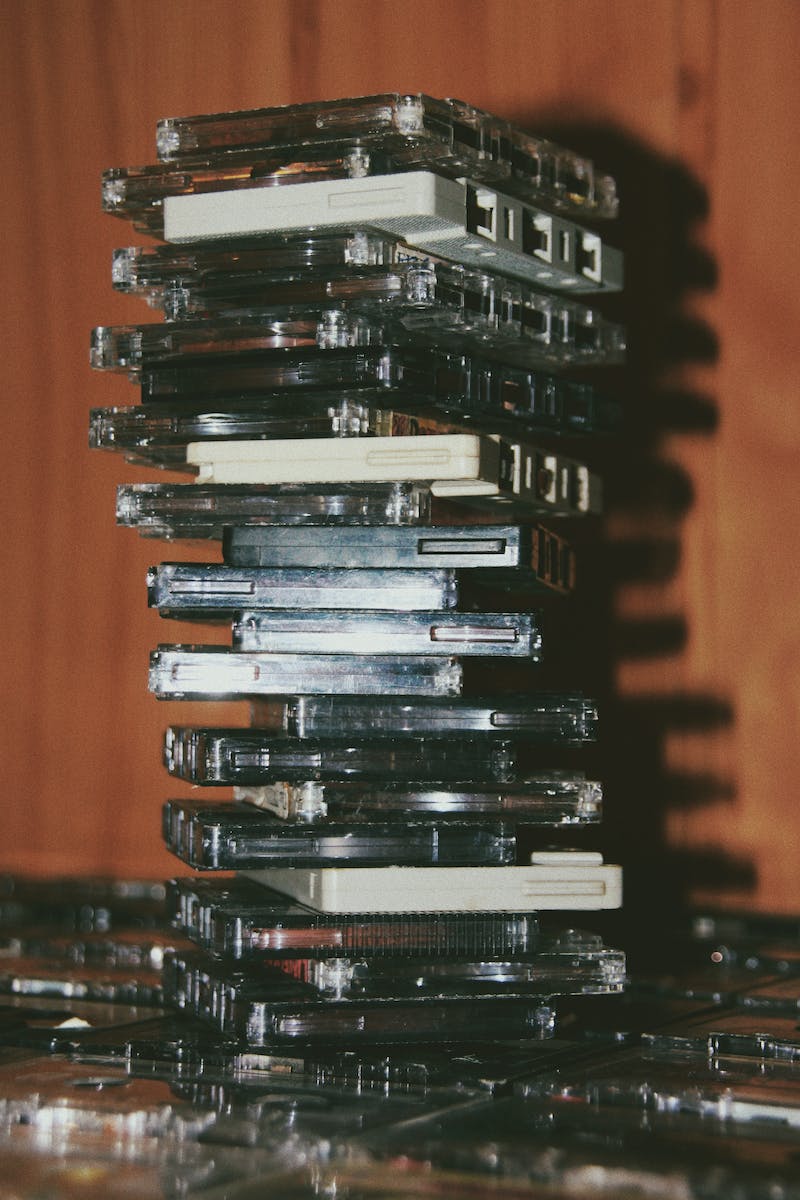 Storage: Retaining Encoded Material
• After encoding, the stored material goes into the storage stage.
• Different types and capacities of storage exist.
• Storage ensures the retention of the encoded information for future use.
• The capacity and durability of storage can vary.
Photo by Pexels
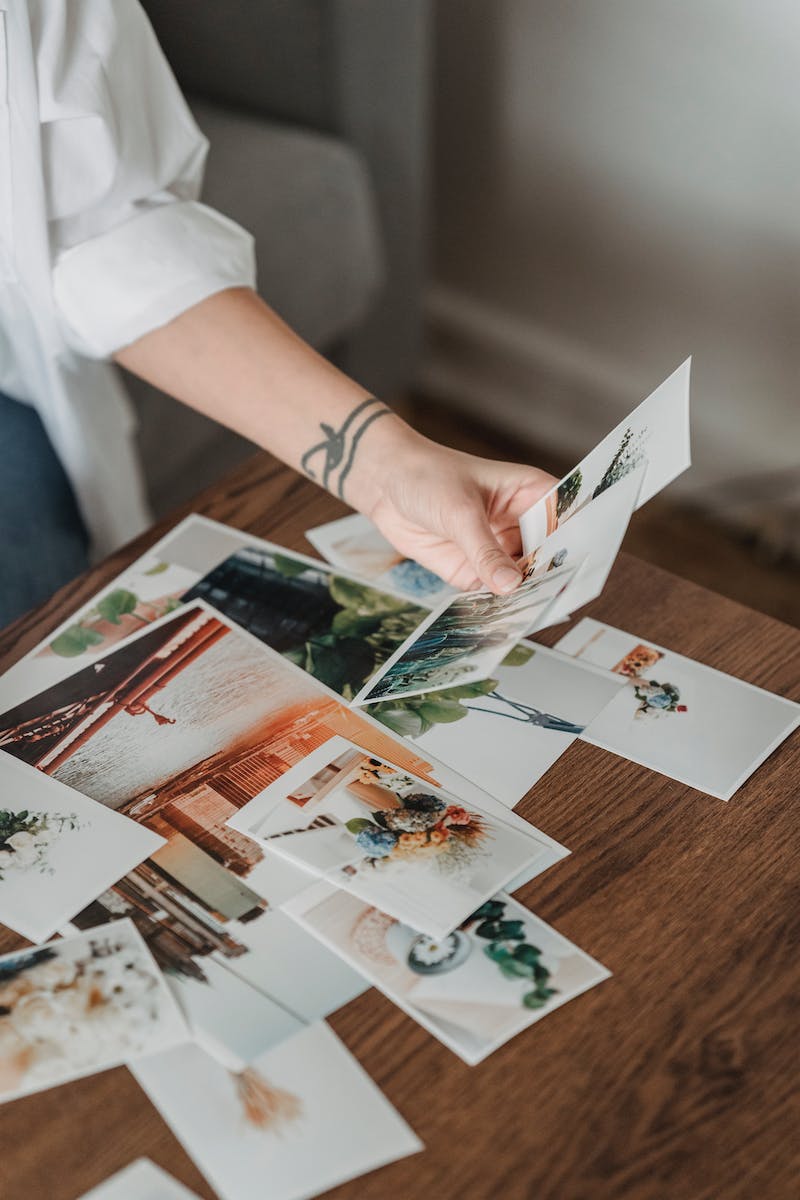 Retrieval: Accessing Stored Information
• Retrieval is the final stage of memory formation.
• Its purpose is to provide relevant information when needed.
• Retrieval can be impacted by various factors.
• Accuracy of retrieval can vary based on different aspects.
• Retrieval involves actively accessing and recalling the encoded and stored information.
Photo by Pexels
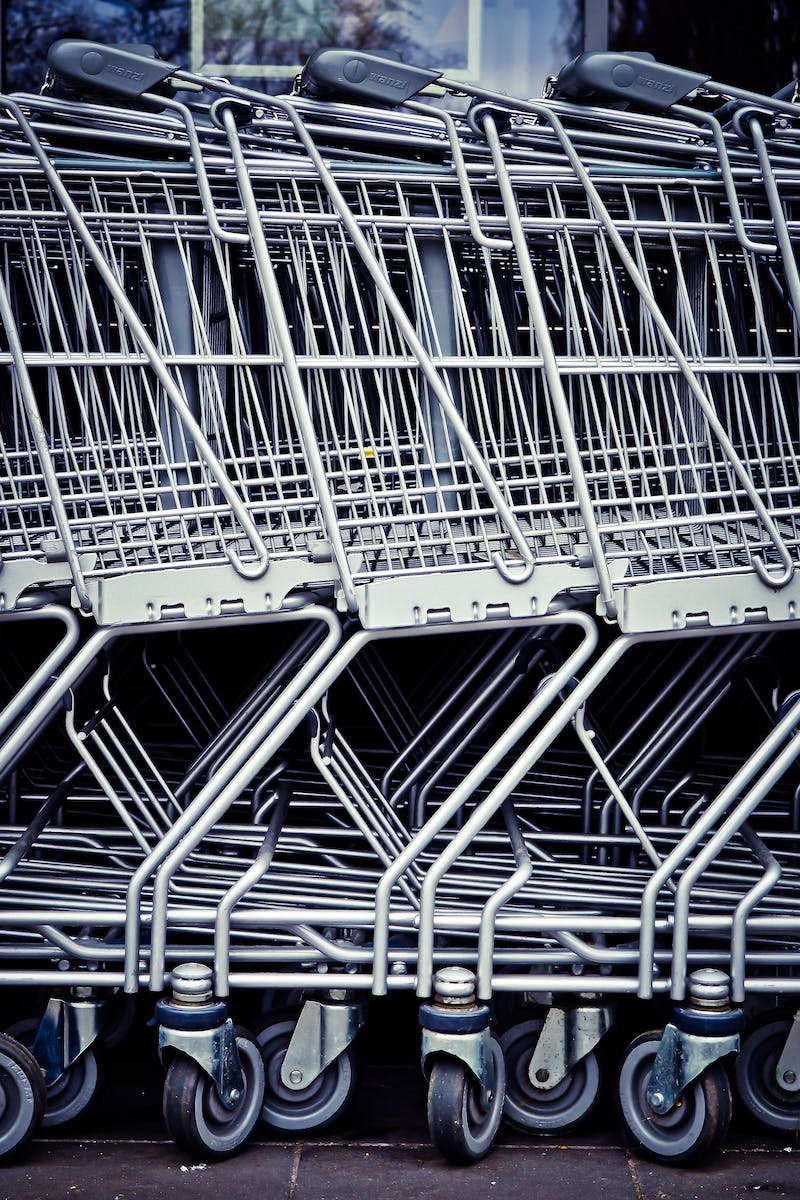 Applying Memory Concepts: Grocery Shopping
• Grocery shopping can exemplify the process of memory.
• You encode by creating a shopping list.
• Storage occurs when you remember the list.
• Retrieval happens at the store when you recall the items on the list.
• Memory aids in remembering and recalling necessary information for daily activities.
Photo by Pexels
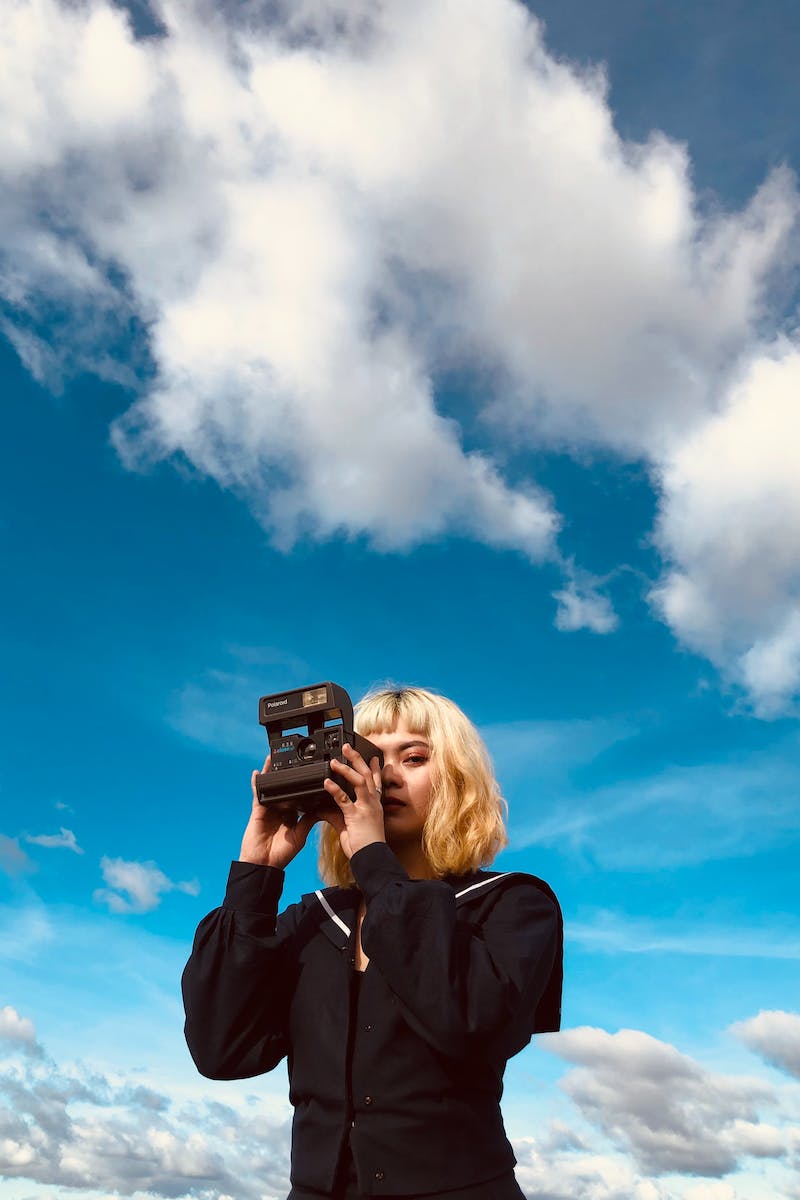 Conclusion and Next Steps
• Thank you for watching the introduction to the memory series.
• Subscribe to our channel and follow the upcoming videos on memory.
• Explore other topics in cognitive sciences like psychology and neuroscience.
• Stay updated on social media: Twitter, Facebook, and Instagram.
• Full schedule of the memory video series can be found in the description and on social media.
Photo by Pexels